Презентация Звук у  Буква Уу
Разумова Марина Александровна
Учитель высшей категории МБОУ 
« СОШ №35 им.К.Д.Воробьёва» г.Курска
Речевой звук
На письме звуки обозначаются буквами
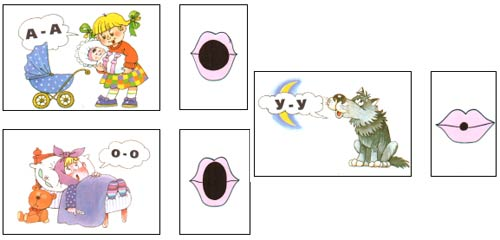 Изученные звуки
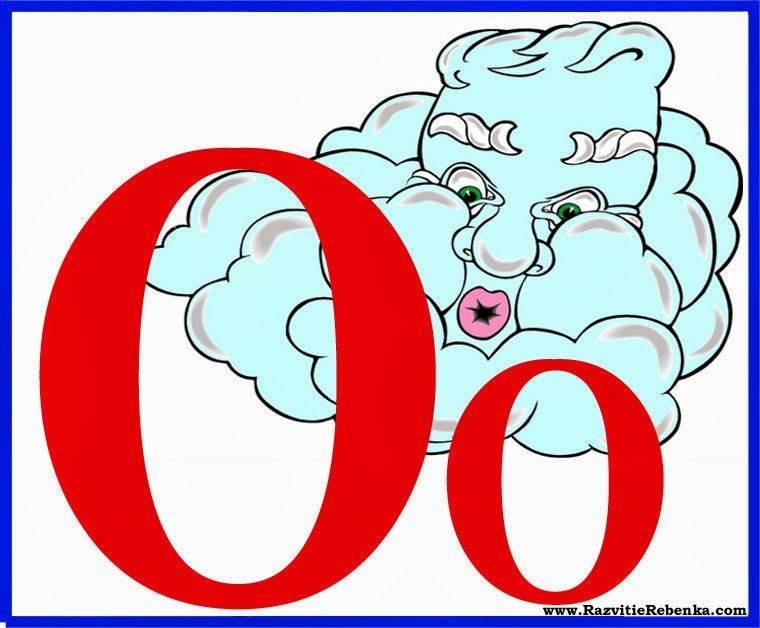 Изученные буквы
Кукушка
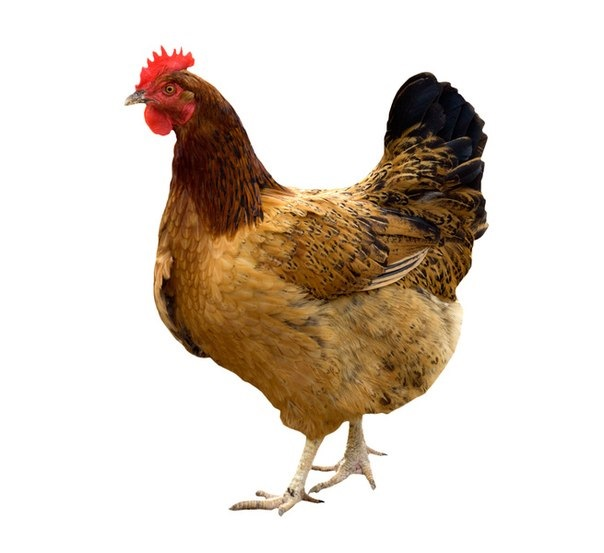 Утка, курица
Кенгуру
Что делает волчёнок?